Školní didaktika
Jak mohu vyhodnotit, že byla výuka úspěšná?
[Speaker Notes: Definice didaktiky nám v této chvíli příliš nepomohou

Musíme si znovu položit otázku Co je didaktika a zaměřit se na to, co je smyslem didaktického počínání?]
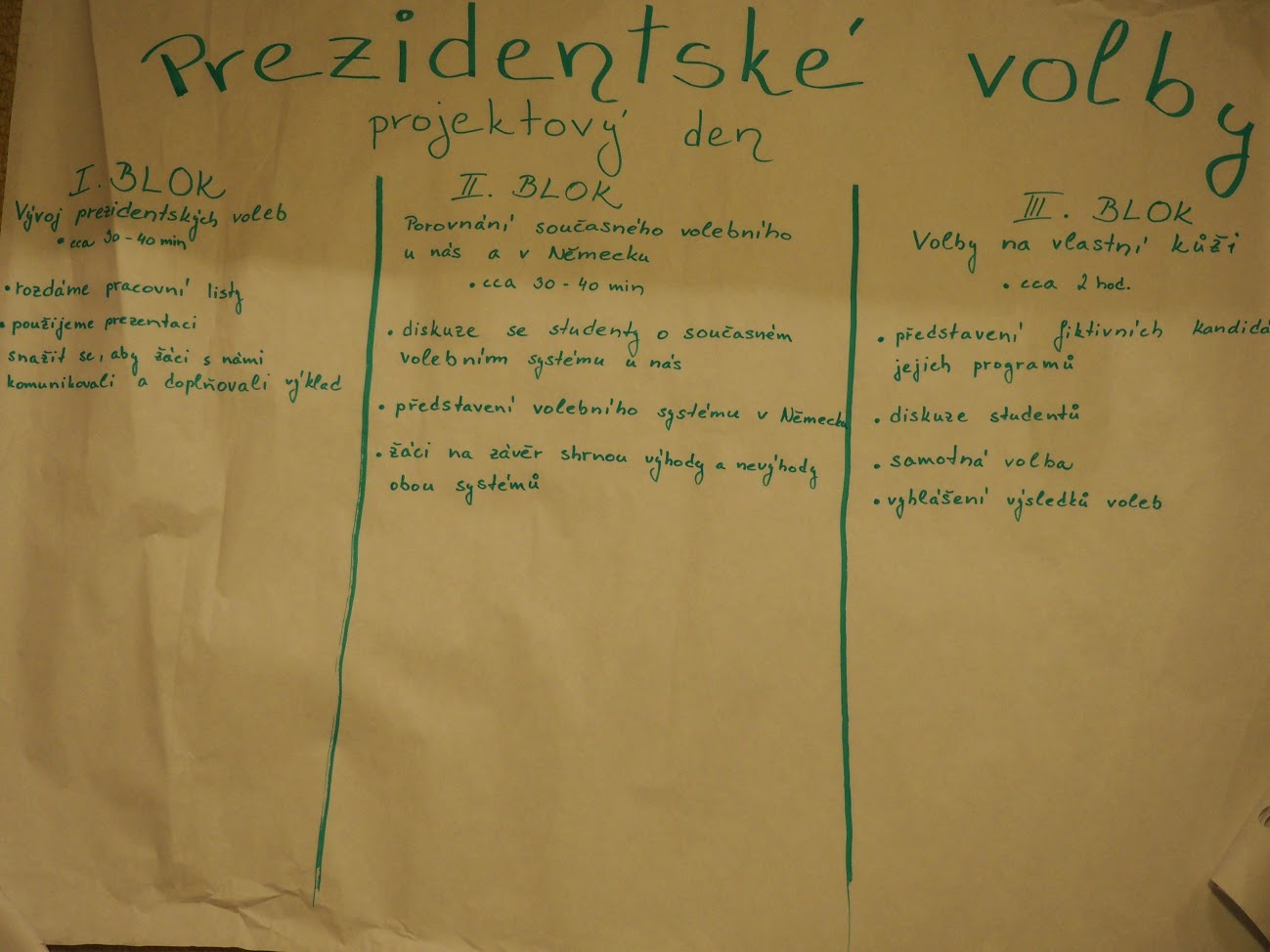 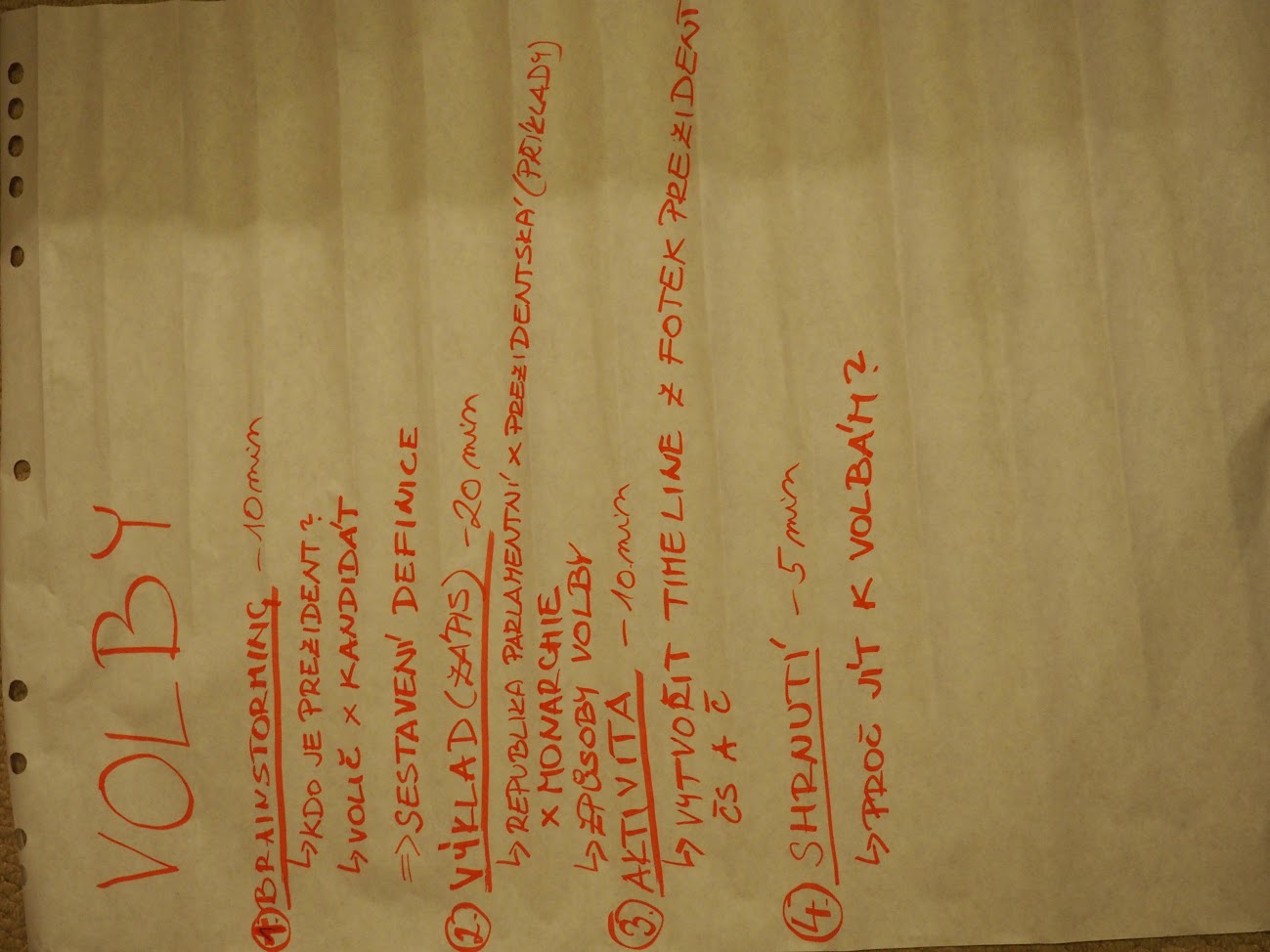 [Speaker Notes: Definice didaktiky nám v této chvíli příliš nepomohou

Musíme si znovu položit otázku Co je didaktika a zaměřit se na to, co je smyslem didaktického počínání?]
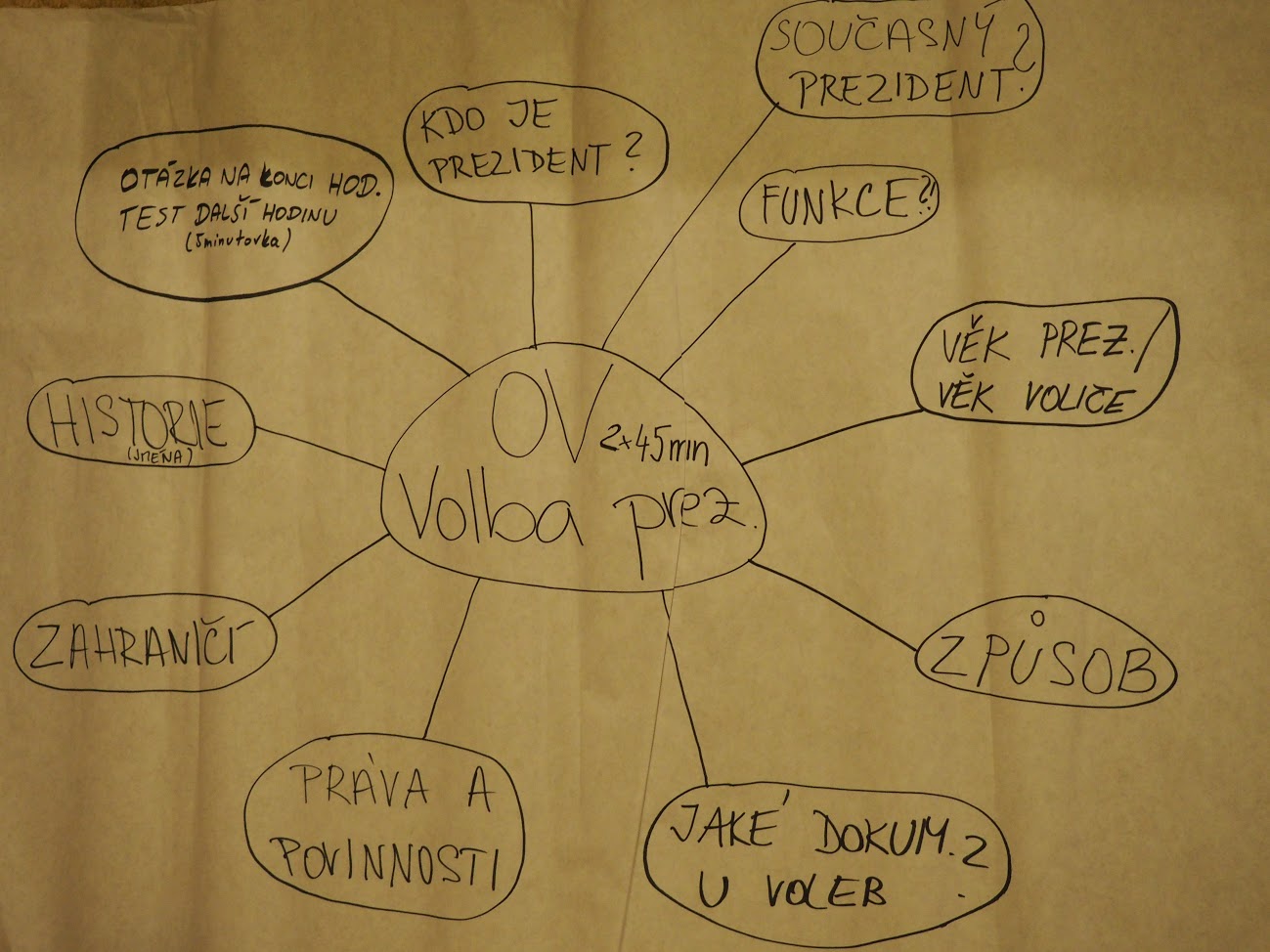 [Speaker Notes: Definice didaktiky nám v této chvíli příliš nepomohou

Musíme si znovu položit otázku Co je didaktika a zaměřit se na to, co je smyslem didaktického počínání?]
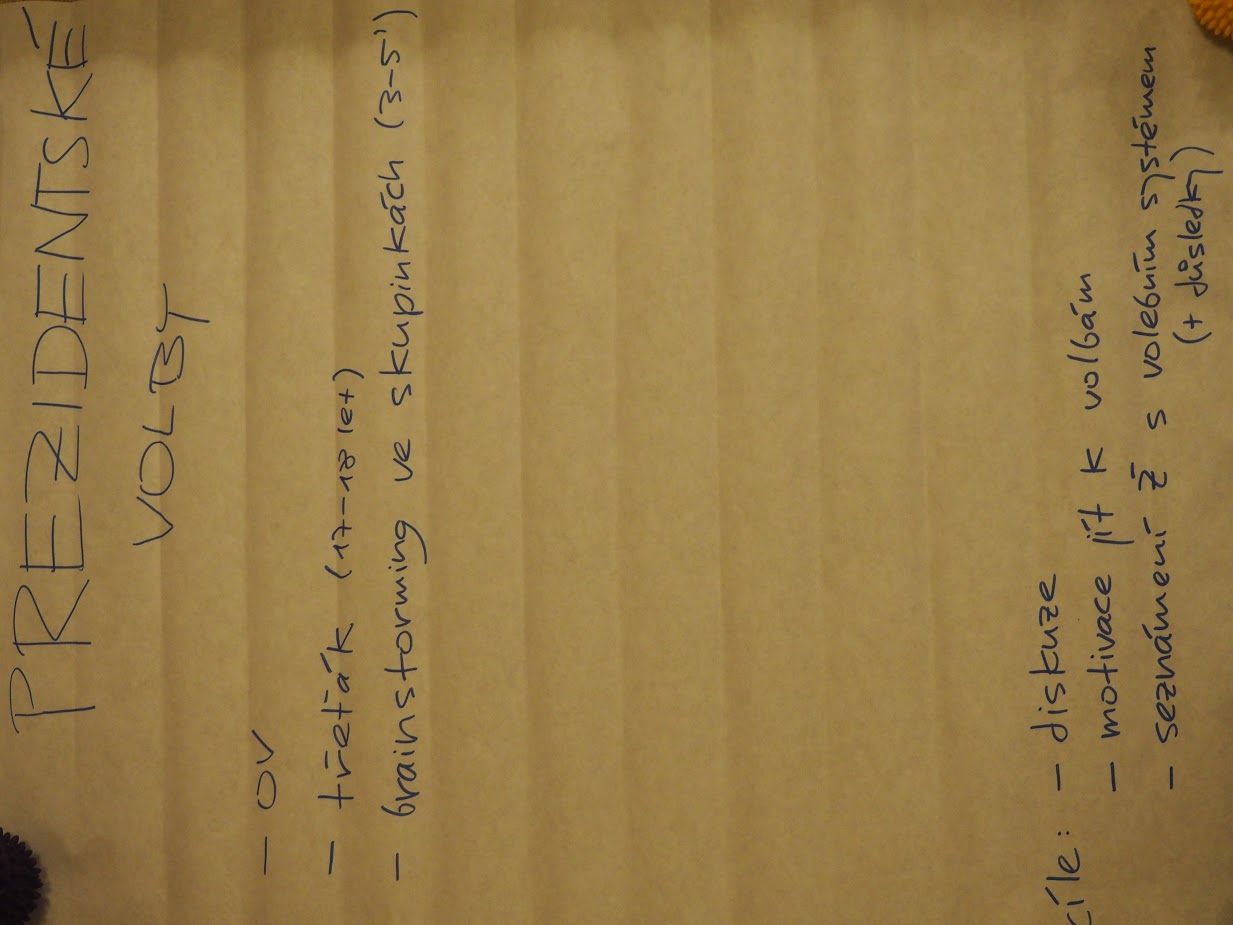 [Speaker Notes: Definice didaktiky nám v této chvíli příliš nepomohou

Musíme si znovu položit otázku Co je didaktika a zaměřit se na to, co je smyslem didaktického počínání?]
Jak mohu vyhodnotit, že byla výuka úspěšná?
Porovnáním výsledků výuky s tím, co bylo jejím cílem.
[Speaker Notes: Jak poznám, že se povedlo tenisové utkání? 6:2, 6:1, upevnění backhandu bez ohledu na prohru, upevnění vztahu s přáteli, domluva zakázky]
VZDĚLÁVACÍ CÍLE
Co je vzdělávací cíl?
Vláda Marie Terezie
Vysvětlit časování slovesa bitten
Žáci porozumí pojmu art deco
Seznámit žáky s tvorbou Emila Hakla
cíle ≠ obsah
cíle ≠ činnost učitele
cíle = požadované změny na straně žáka
Cíl výuky
„Výukový cíl chápeme jako představu o kvalitativních a kvantitativních změnách u jednotlivých žáků v oblasti kognitivní, afektivní a psychomotorické, kterých má být dosaženo ve stanoveném čase v procesu výuky.“
Kalhous (2002)
Ideál
[Speaker Notes: DO přípravy na výuku]
Cíle výuky
cíle ⟶ formy, metody, techniky, prostředky

cíle ⟶ norma pro hodnocení
Dělení cílů podle míry obecnosti
Vrcholné cíle (RVP G)
Vzděláváním na čtyřletých gymnáziích a na vyšším stupni víceletých gymnázií se usiluje o naplnění těchto cílů:

vybavit žáky klíčovými kompetencemi na úrovni, kterou předpokládá RVP G
vybavit žáky širokým vzdělanostním základem na úrovni, kterou popisuje RVP G
připravit žáky k celoživotnímu učení, profesnímu, občanskému i osobnímu uplatnění
Obecné cíle (RVP G)
Cíle vzdělávacích oblastí a jejich obsahů

RVP G, Oblast Matematika a její aplikace, obsah Číslo a proměnná; žák:

užívá vlastnosti dělitelnosti přirozených čísel
operuje s intervaly, aplikuje geometrický význam absolutní hodnoty
provádí operace s mocninami a odmocninami, upravuje číselné výrazy
odhaduje výsledky numerických výpočtů a efektivně je provádí, účelně využívá kalkulátor
Konkrétní cíle
Cíle vyučovacích jednotek a jejich částí:

Žák určí druh verše a rýmu básně Smuténka
Žák uvede, kdo je to Smuténka
Žák interpretuje báseň Smuténka
Žák uvede své subjektivní hodnocení básně a odůvodní je
Dělení cílů podle obsahového zaměření
Kognitivní (vzdělávací, poznávací) cíle - Benjamin S. Bloom

Afektivní (postojové, hodnotové, výchovné v užším smyslu) cíle - David R. Kratwohl

Psychomotorické (výcvikové) cíle - R. H. Davea
Bloomova taxonomie
Anderson, Krathwohl, Bloom, 2001
Bloomova taxonomie
VYŠŠÍ
nižší
Anderson, Krathwohl, Bloom, 2001
Pomůcka č. 1 pro stanovování cílů:Metoda SMART
S pecifický: vztah k určité konkrétní činnosti
M ěřitelný: stanovení požadované kvality i rozsahu
A kceptovatelný: v souladu se zjištěnými potřebami
R ealistický: musí existovat reálná šance pro žáky, aby dosáhli cíle
T ermínovaný: ohraničený v čase
Pomůcka č. 2: Výkonové cíle
Specifický cíl – Nevýkonový -Výkonový
1. Specifický cíl
	Žáci rozumí významu propagandy v 20. stol.
2. Nevýkonový cíl
	Žáci si jsou vědomi autorovy předpojatosti v textu
3. Výkonový cíl
	Žák vyjmenuje šest vět, které ukazují předpojatost a vyjadřují úhel pohledu autora textu
Mají žáci znát cíle?
https://www.youtube.com/watch?v=4wRwZrThGXI
Studenti jsou schopni: 
vysvětlit pojem vzdělávací cíle
posoudit význam vzdělávacích cílů pro přípravu a hodnocení vyučovací hodiny
zapamatovat si, že vzdělávací cíle jsou rozděleny na kognitivní, afektivní, motorické
uvést alespoň některé z kognitivních cílů dle B. Blooma
uplatnit taxonomii kognitivních cílů v rámci vlastní přípravy vyučovací hodiny
uvědomit si hodnotu stanovení vzdělávacích cílů pro budoucí praxi
Shrnutí: Požadavky na cíle výuky
Explicitní stanovení cíle výuky pro žáky (z toho plynou cíle pro učitele)
Spojit cíl vyučované hodiny s kurikulem ročníku
Cíl adekvátní schopnostem studentů (ZNV)
Shrnout splnění cíle na konci výuky